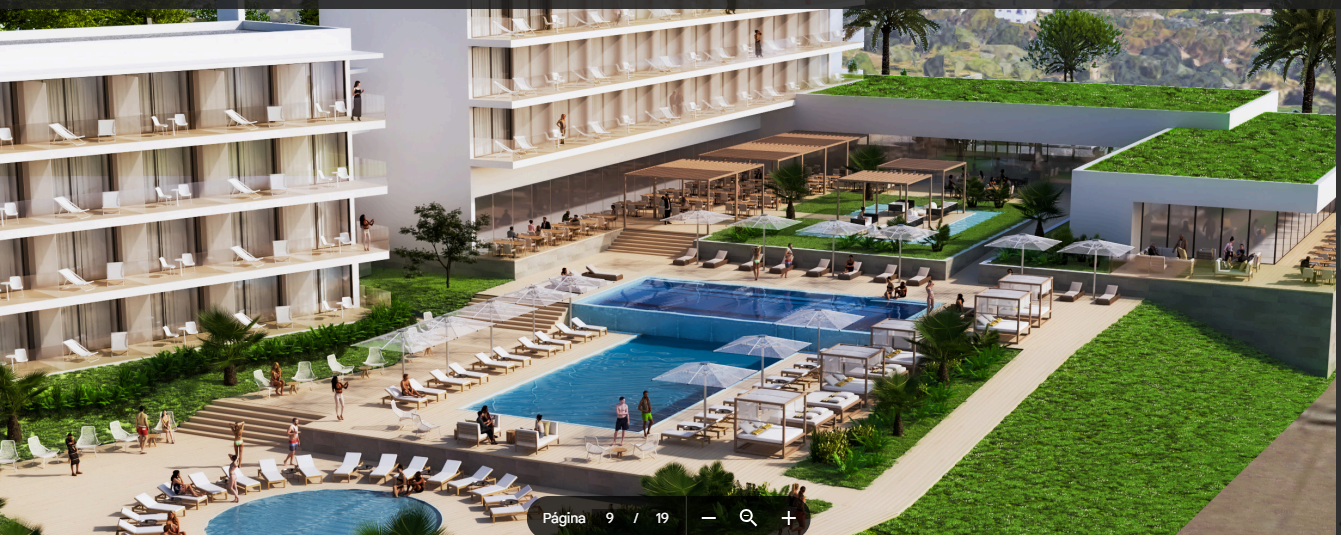 Alvor Aparthotel
Benvindo Tambuila
Contents
01
02
03
04
Overview
Investment Benefits
Why Alvor?
Next Steps
PART 01
Overview
Exclusive Investment Opportunity
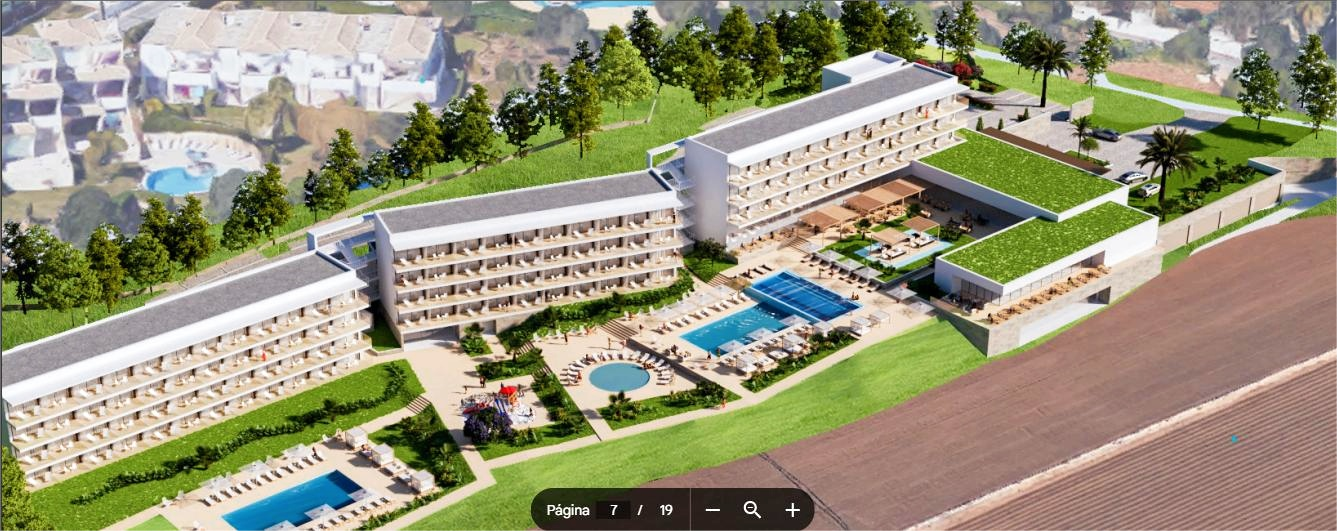 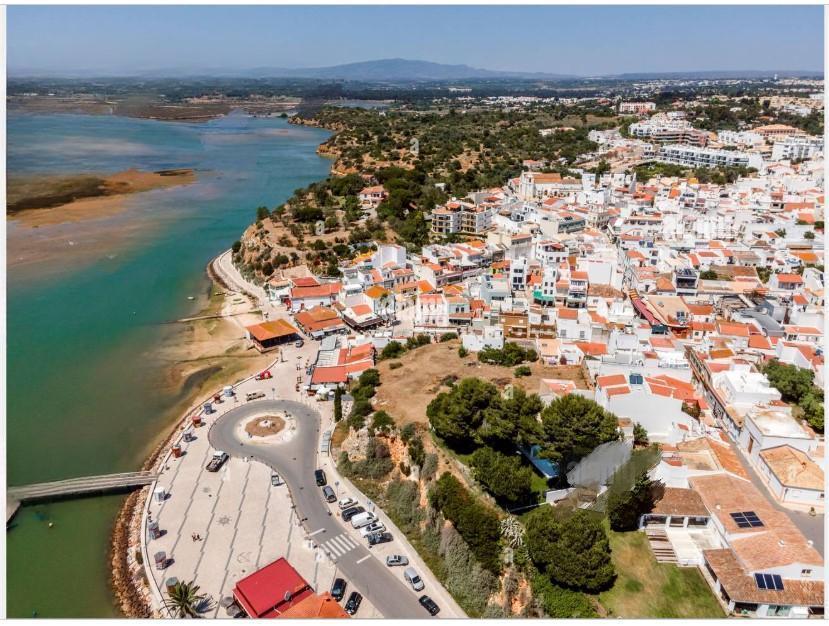 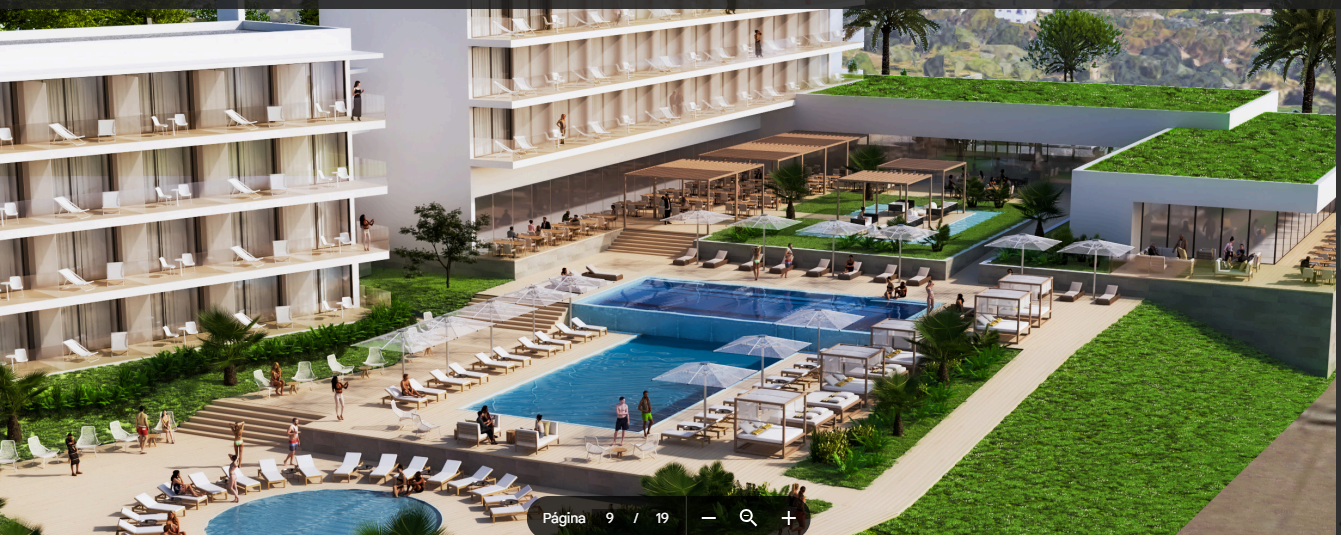 Approval
Blend
Location
Comfort and Profitability
Vibrant Center of Alvor
PIP Approved Development
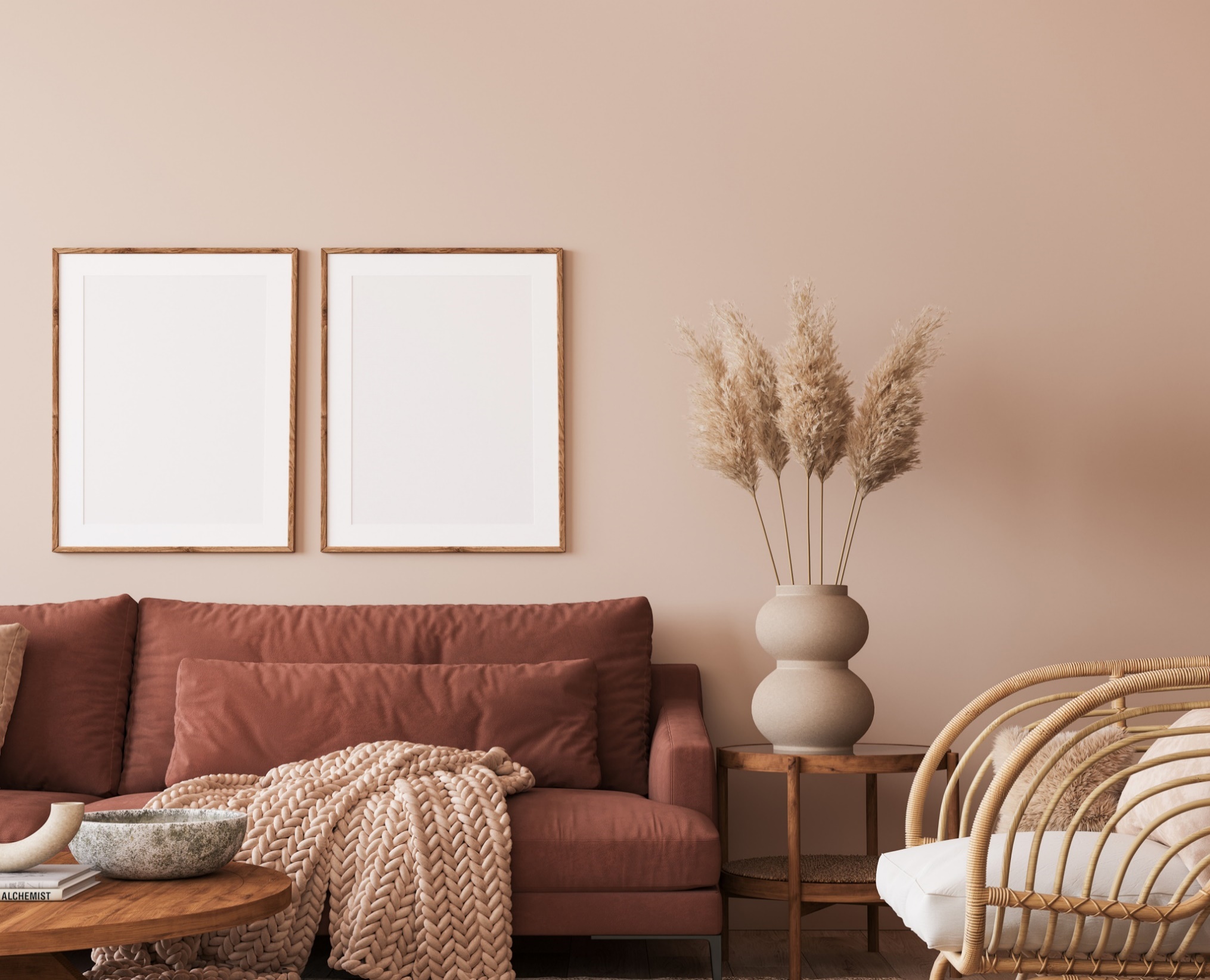 Project Details
Location
Approval
Concept
Strategic Coastal Town
All Permissions in Place
Residential Apartments with Hotel Amenities
PART 02
Investment Benefits
Market Appeal
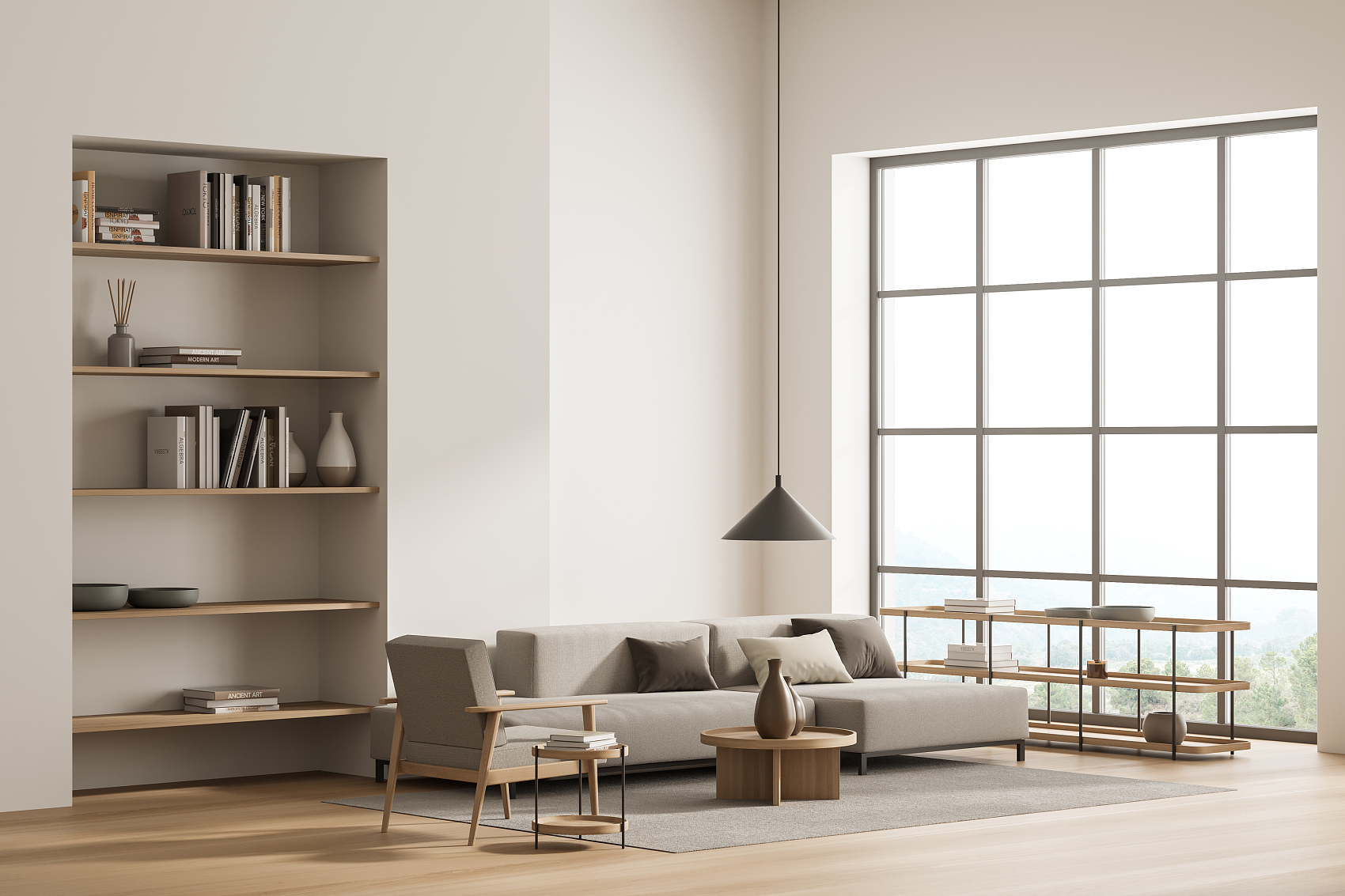 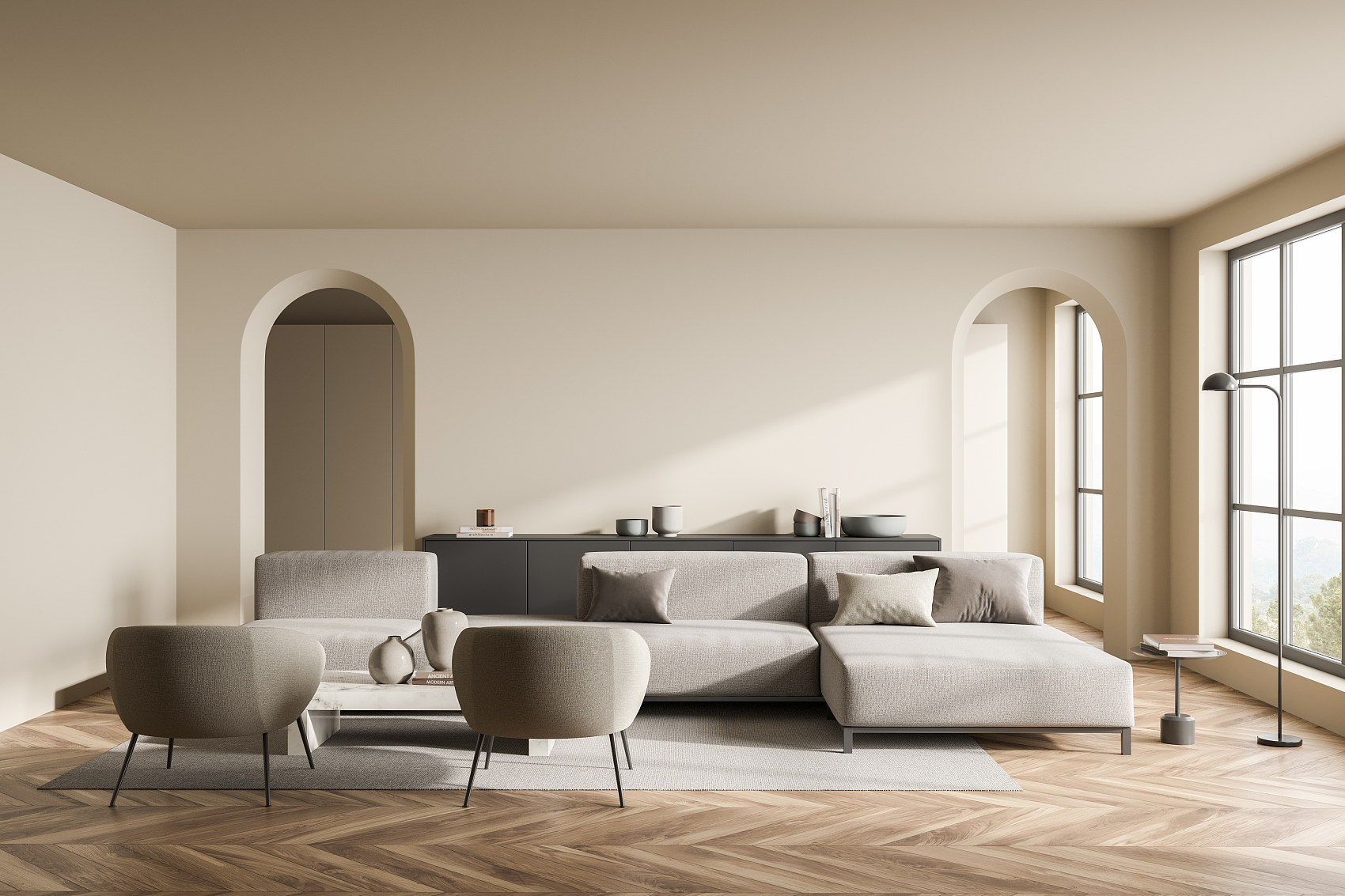 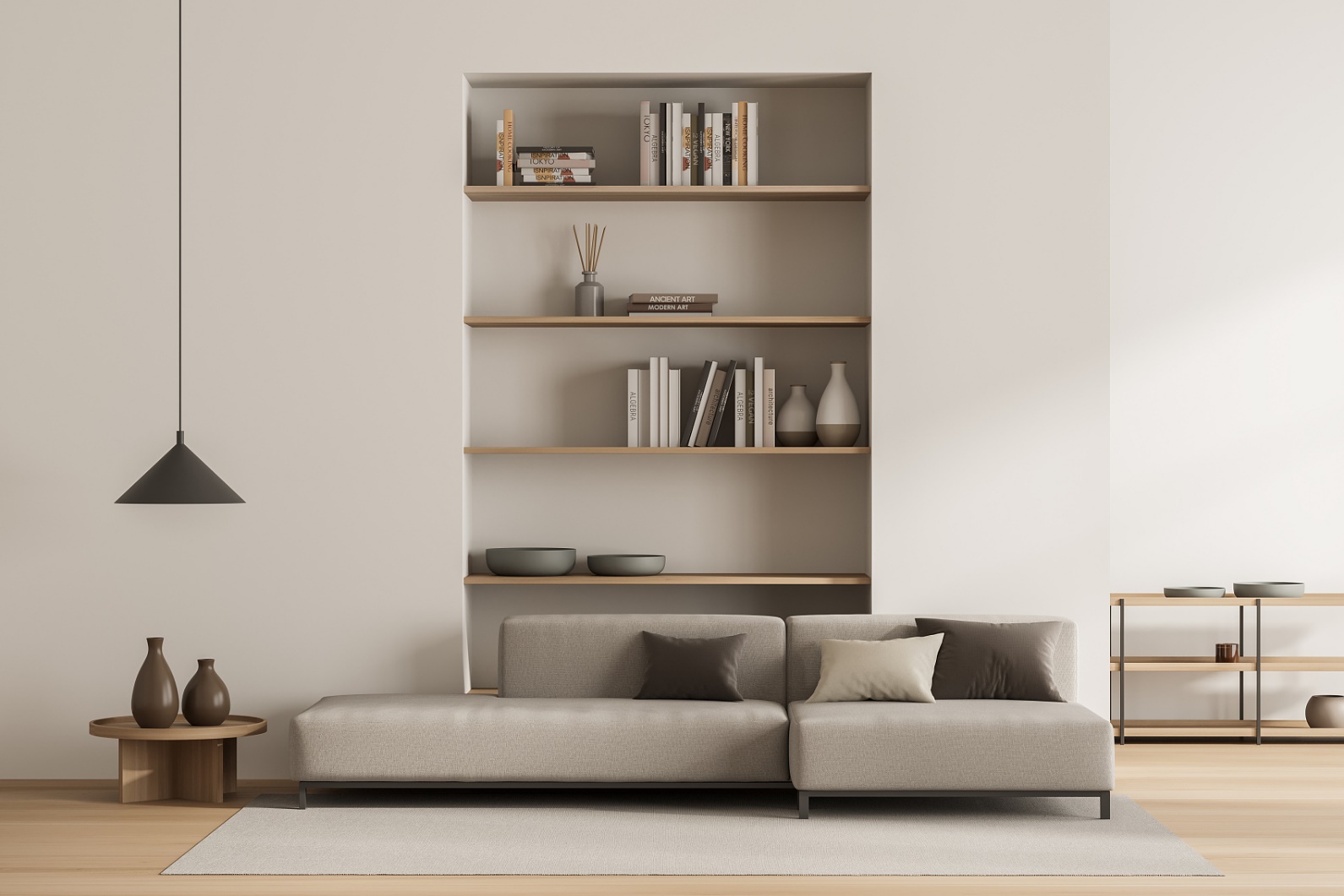 02
03
01
Tourism
Demand
Occupancy
Booming Leisure and Business
Versatile Upscale Accommodations
Strong Year-Round
Revenue Streams
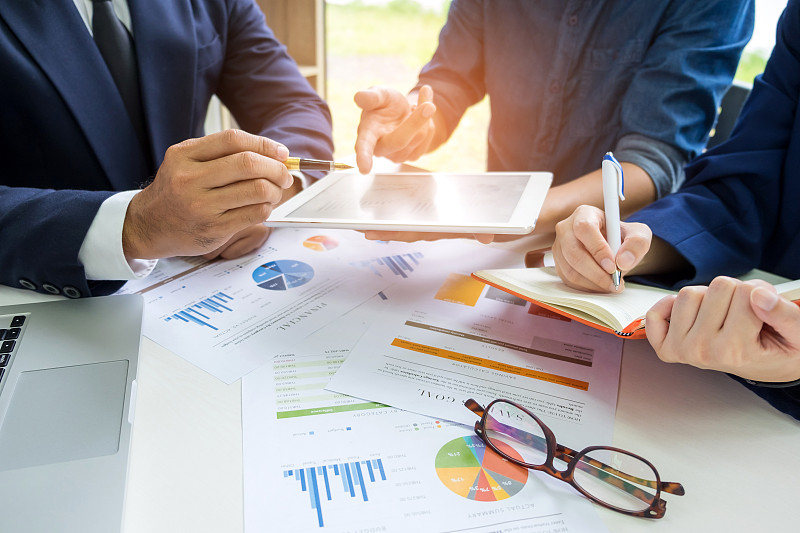 01
02
03
Rentals
Flexibility
ROI
Short-Term, Extended, Long-Term
Customizable Operational Models
Significant Return Potential
Future-Ready
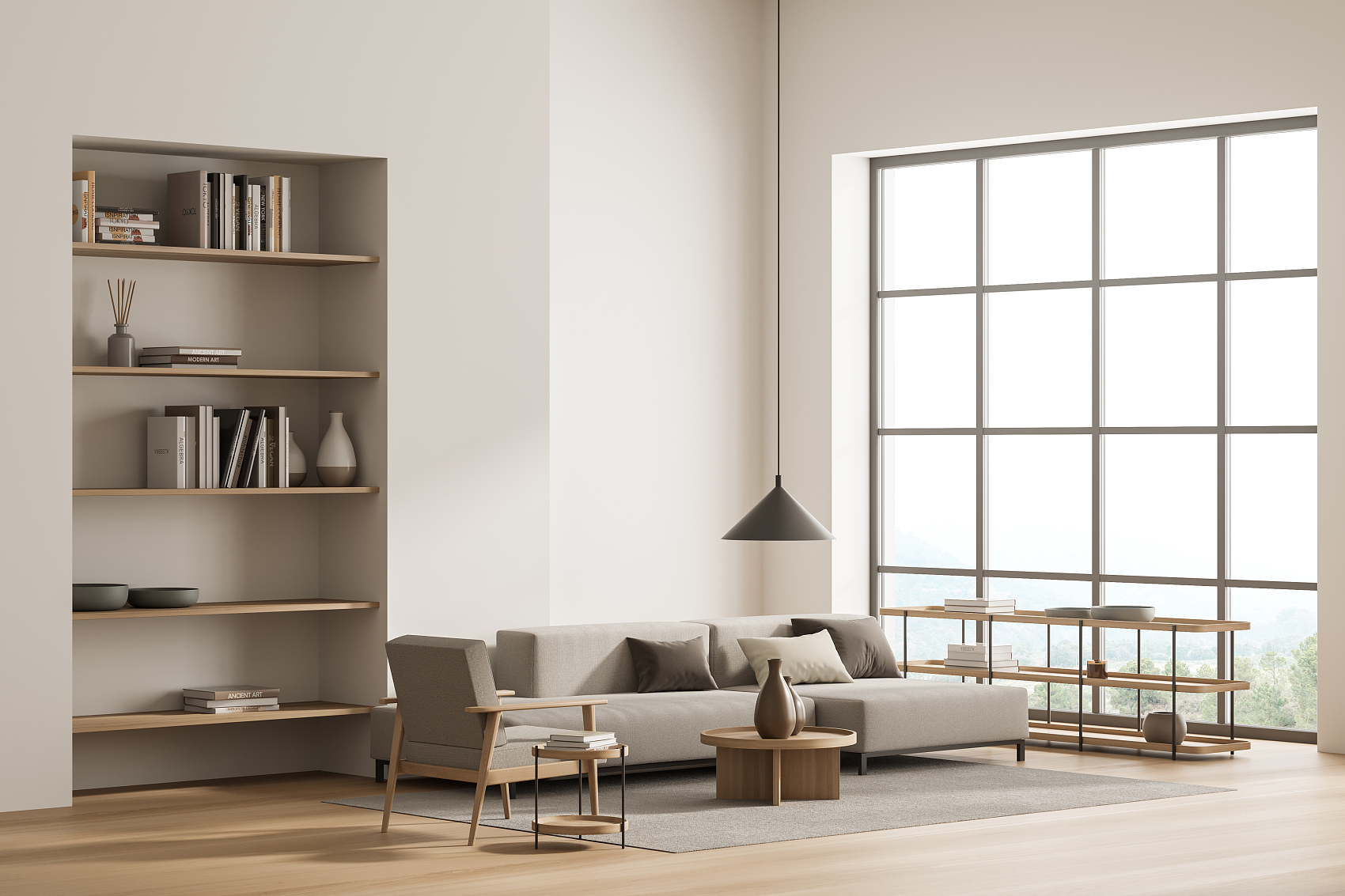 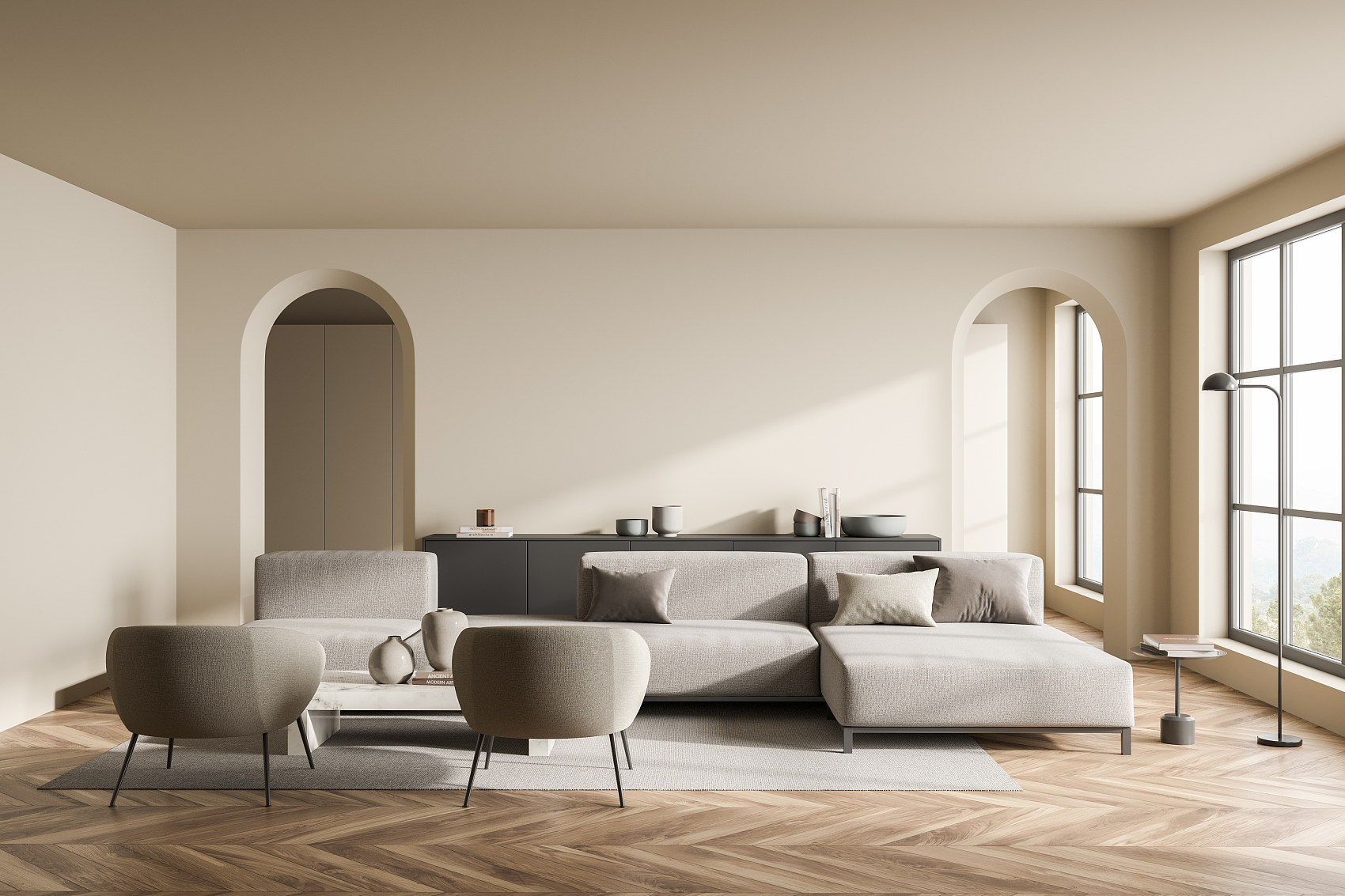 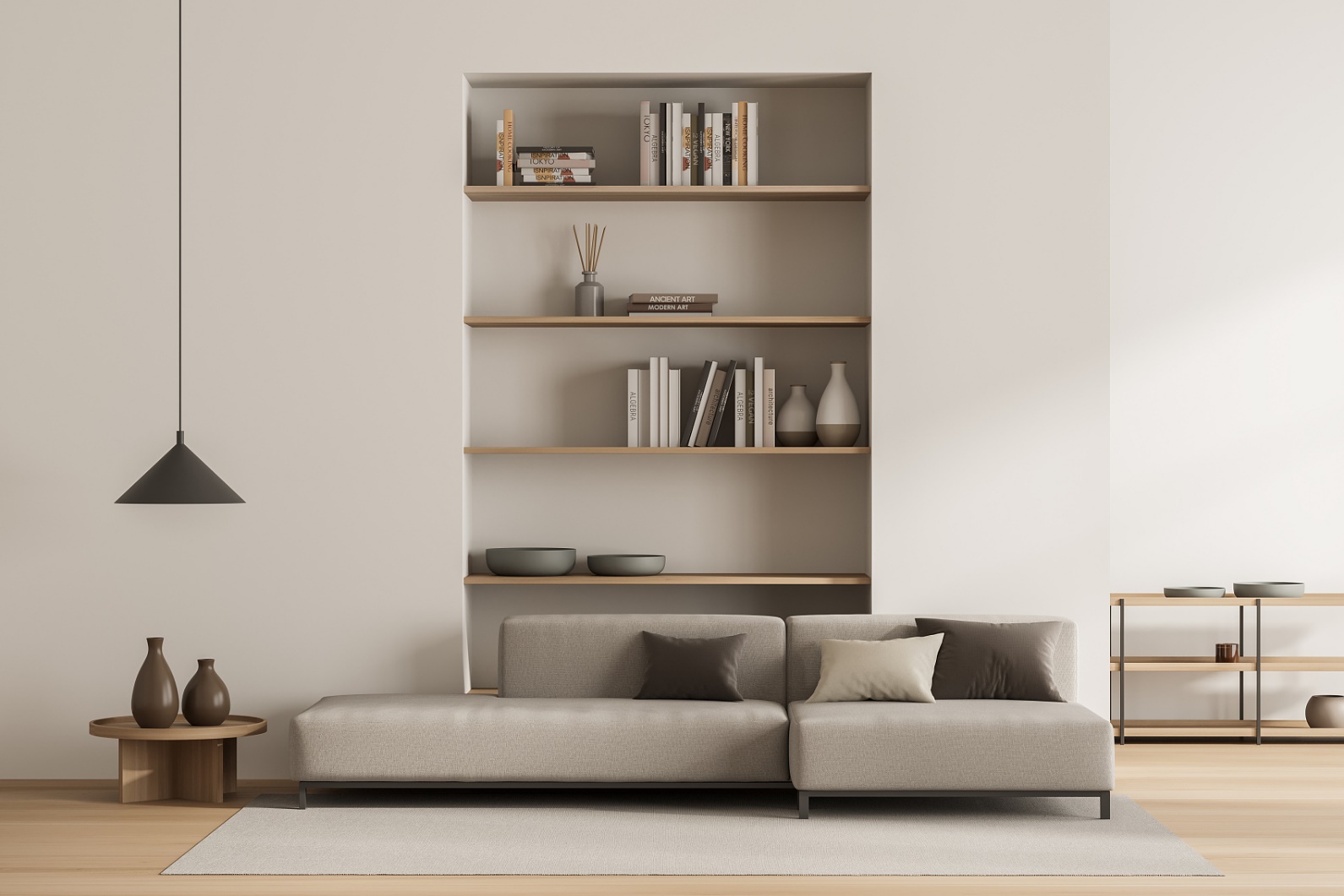 02
03
01
Adaptability
Investors
Growth
Evolving Market Trends
Local and International Opportunities
Sustainable and Scalable
PART 03
Why Alvor?
Destination Appeal
Tourism
World-Class Attraction
Government
Favorable Development Policies
Lifestyle
Natural Beauty and Modern Amenities
PART 04
Next Steps
Secure Your Investment
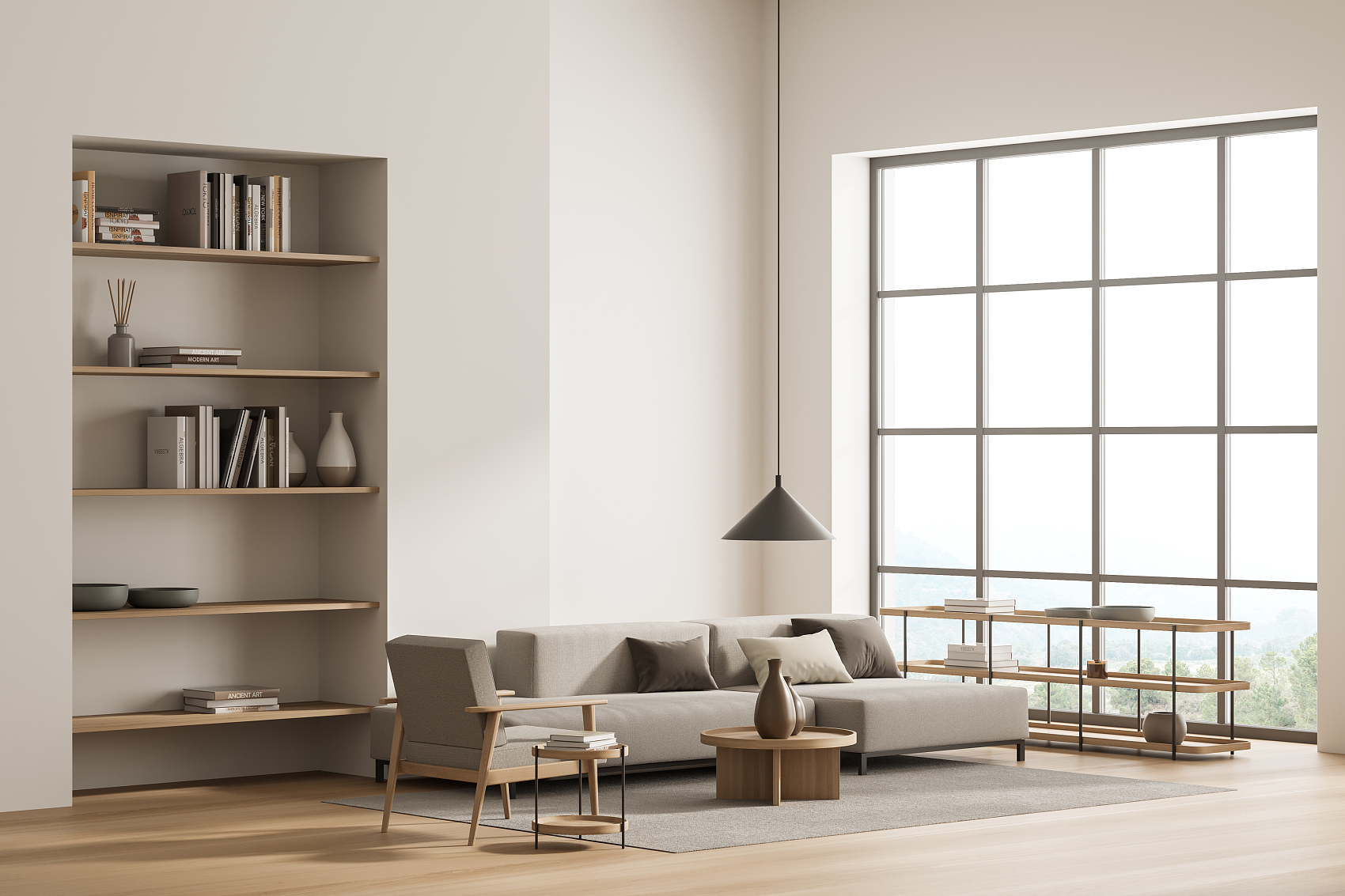 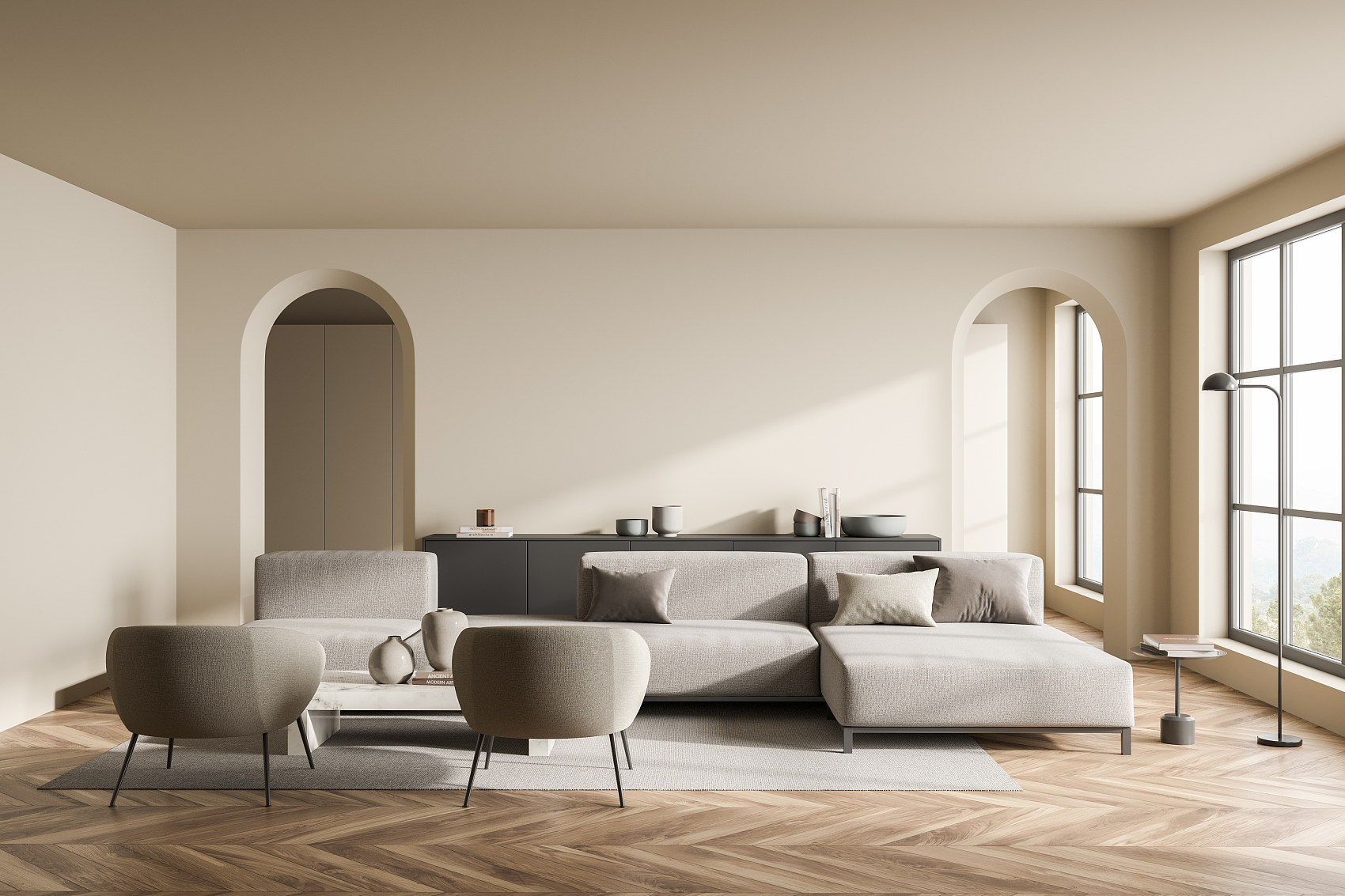 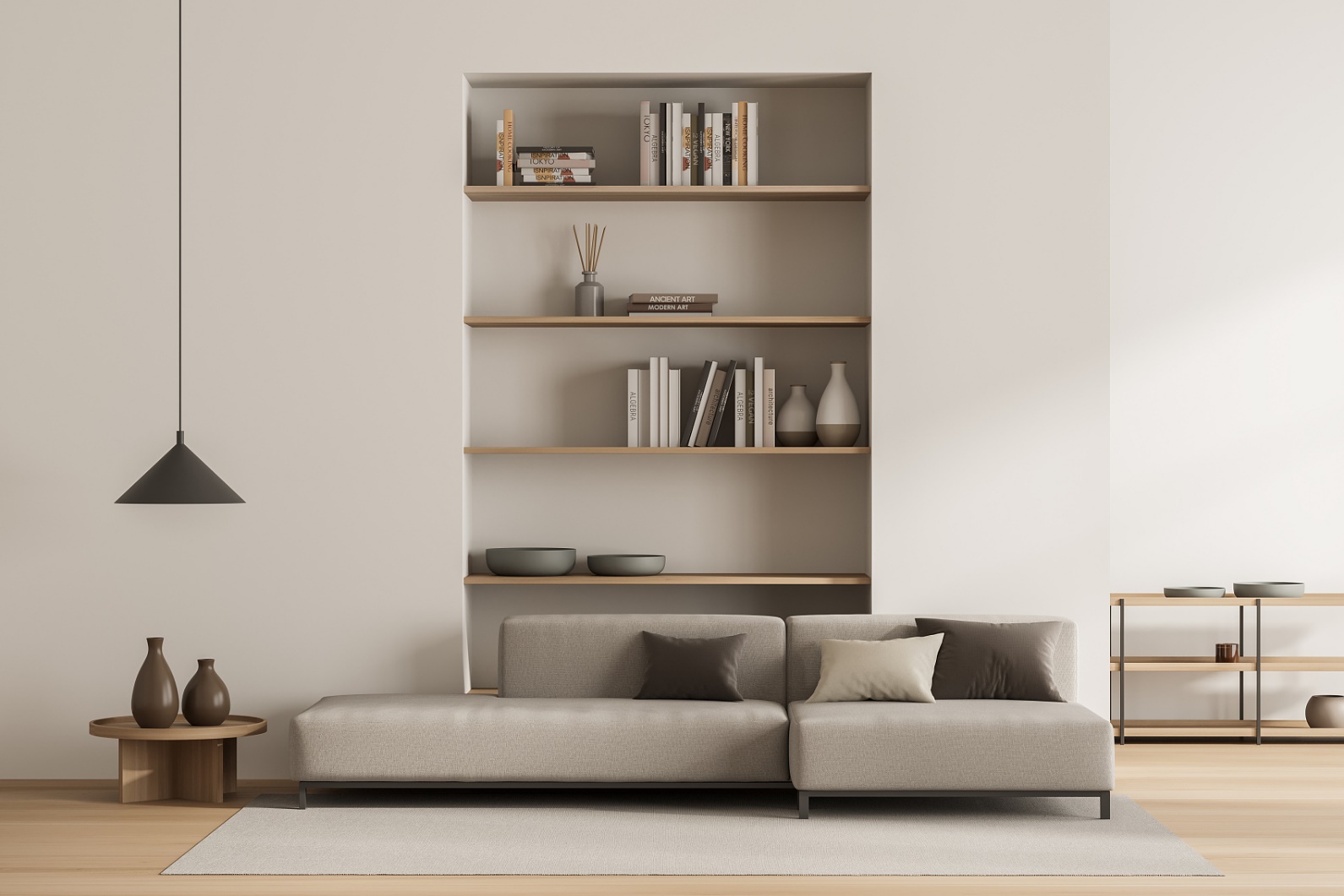 02
03
01
Details
Customization
Consultation
Architectural and Financial
Tailored to Your Goals
Expert Team Guidance
Thank You
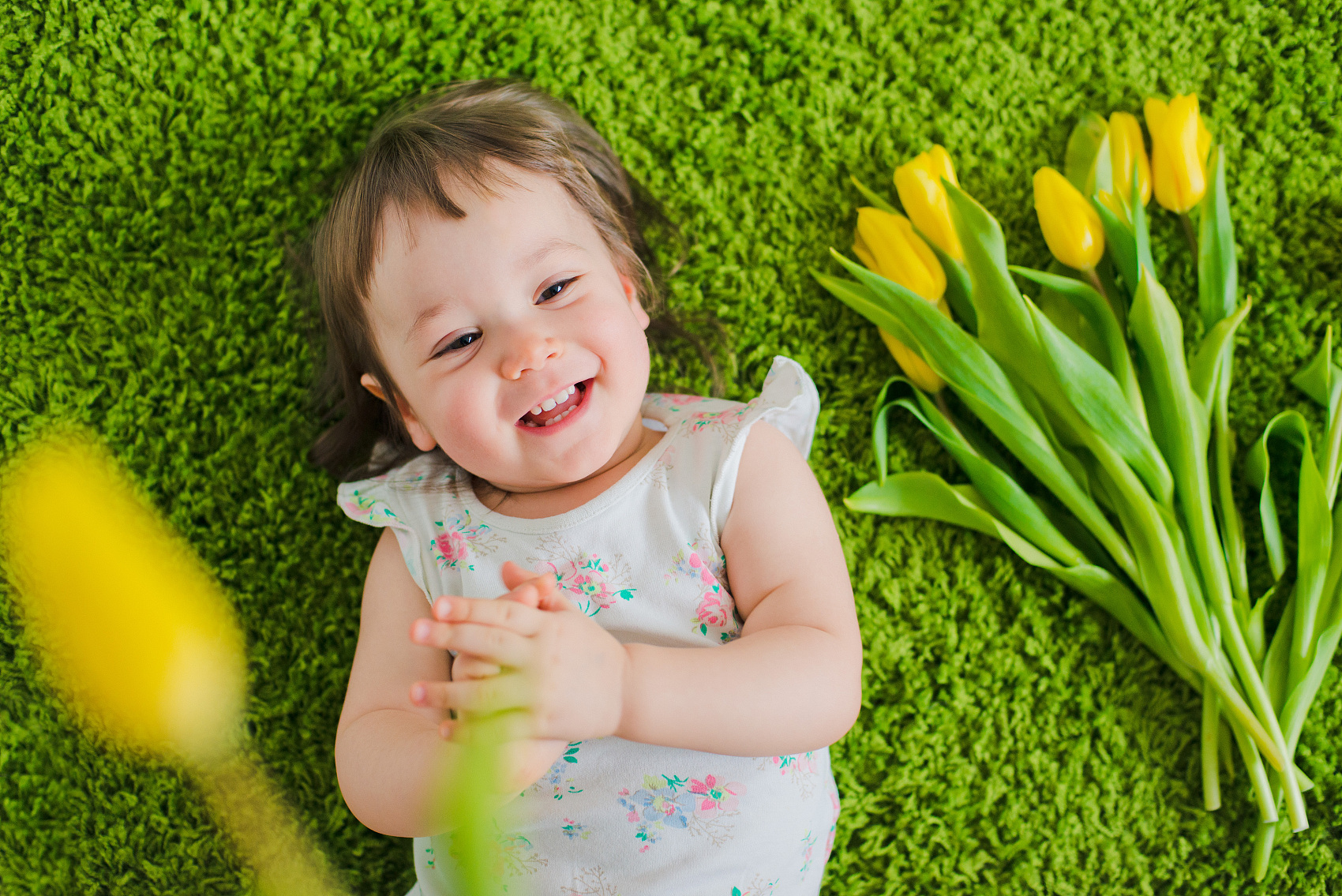 Name